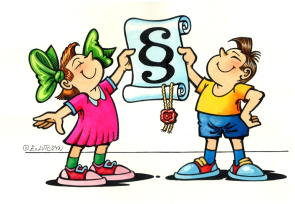 Nasze dzieci i młodzież w świetle praw i obowiązków
Źródło https://www.google.pl/search?q=ucze%C5%84&hl=pl&biw=1525&bih=705&site=webhp&source=lnms&tbm=isch&sa=X&ved=0ahUKEw
Odpowiedzialność prawna nieletnich
Karna
Cywilna
Odpowiedzialność prawna nieletnich 
Kodeks Cywilny
Osoba fizycznazdolność prawna zdolność do czynności prawych
Rodzaje odpowiedzialności w KC

za czyny własne
za czyny cudze
za zwierzęta 
za rzeczy
Rodzaje odpowiedzialności cywilnej




Ze względu na źródło powstania odpowiedzialności



kontraktowa                                                        deliktowa 



Szkoda jest następstwem                   art. 415 KC „ kto z winy swej wyrządził
niewykonania                        drugiemu szkodę zobowiązany jest do jej naprawienia
lub nienależytego                        (tylko zawinione działania i zaniechania człowieka)                            
wykonania zobowiązania
Rodzaje odpowiedzialności cywilnej



ze względu na zasadę ponoszenia odpowiedzialności

 

Odpowiedzialność na zasadzie winy 


                                               Odpowiedzialność na zasadzie ryzyka

gdy można przypisać winę

odpowiedzialność za sam fakt 
wyrządzenia szkody, 
niezależnie od winy
ODPOWIEDZIALNOŚĆ CYWILNA OSOBY NIELETNIEJ

Odpowiedzialność cywilna uzależniona jest od zdolności do czynności prawnej, ta zaś zależy przede wszystkim od wieku nieletniego.

Zgodnie z postanowieniami kodeksu cywilnego:
Art. 426. Małoletni, który nie ukończył lat trzynastu, nie ponosi odpowiedzialności za wyrządzoną szkodę.

W systemie polskiego prawa cywilnego odpowiedzialność ta oparta jest na zasadzie winy w nadzorze. Mówiąc inaczej jest ona przeniesiona na osobę sprawującą opiekę nad małoletnim.

 Art. 427. Kto z mocy ustawy lub umowy jest zobowiązany do nadzoru nad osobą, której z powodu wieku albo stanu psychicznego lub cielesnego winy poczytać nie można, ten obowiązany jest do naprawienia szkody wyrządzonej przez tę osobę, chyba że uczyni zadość obowiązkowi nadzoru albo że szkoda powstałaby także przy starannym wykonywaniu nadzoru
Małoletnim, którzy nie ukończyli 13 lat nie można przypisać winy.
W stosunku do małoletnich, którzy ukończyli 13 lat w grę wchodzi ich własna odpowiedzialność, co w zasadzie wyłącza odpowiedzialność sprawujących nadzór na podstawie art. 427.

Art. 415. Kto z winy swej wyrządził drugiemu szkodę, obowiązany jest do jej naprawienia.
Z chwilą ukończenia trzynastego roku życia małoletni nabywa tzw. zdolność deliktową. 

Wyraża się ona w tym, że obowiązujące przepisy prawa przypisują takiemu małoletniemu zdolność działania z rozeznaniem w zakresie czynów niedozwolonych (deliktów), a w następstwie - ponoszenie odpowiedzialności za szkodę spowodowaną danym czynem.
 
Nie eliminuje to jednak zastosowania art. 427 Kodeksu Cywilnego w odniesieniu do tych sytuacji, w których zostanie udowodniony brak rozeznania po stronie małoletniego powyżej 13 roku życia (np. wolniejszy rozwój niż przeciętny w danej kategorii wiekowej) uniemożliwiający postawienie mu zarzutu winy. 
Sprawca szkody musi w takiej sytuacji udowodnić, że pomimo przekroczenia bariery 13 roku życia nie dysponuje "minimalnym rozeznaniem", od którego zależy przypisanie mu winy.
Odpowiedzialność własna 13-latka oczywiście nie wyłącza odpowiedzialności rodziców czy też innych osób zobowiązanych do nadzoru za własne ich zachowania polegające na zawinionym niedopełnieniu obowiązku nadzoru.

W takim przypadku odpowiedzialność obojga rodziców i dziecka jest solidarna. 

Rodzice mają obowiązek nadzoru nad swymi małoletnimi dziećmi, także tymi, które ukończyły 13 lat. Obowiązek ten nakładają na nich przepisy kodeksu rodzinnego i opiekuńczego:

    Art. 92. Dziecko pozostaje aż do pełnoletności pod władzą rodzicielską.
    Art. 93.
    §1. Władza rodzicielska przysługuje obojgu rodzicom.
    Art. 95.
    §1. Władza rodzicielska obejmuje w szczególności obowiązek i prawo rodziców do wykonywania pieczy nad osobą i majątkiem dziecka oraz do wychowania dziecka.
    §2. Dziecko pozostające pod władzą rodzicielską winno rodzicom posłuszeństwo.
    §3. Władza rodzicielska powinna być wykonywana tak, jak tego wymaga dobro dziecka i interes społeczny.
    Art. 96. Rodzice wychowują dziecko pozostające pod ich władzą rodzicielską i kierują nim [...].
ODPOWIEDZIALNOŚĆ KARNA NIELETNICH 

Odpowiedzialność karna nieletnich, została w polskim prawie uregulowana dwutorowo - w stosunku do nich mogą mieć zastosowanie: 

•ustawa o postępowaniu w sprawach nieletnich, która m.in. reguluje postępowanie wobec nieletniego dopuszczającego się czynu zabronionego, a która zasadniczo ma na celu przeciwdziałanie wszelkim przejawom demoralizacji i przestępczości nieletnich. 

•oraz przepisy kodeksu karnego, które w pewnych wyjątkowych wypadkach przewidują możliwość zastosowania do nieletniego ogólnych zasad odpowiedzialności karnej,
USTAWA o postępowaniu w sprawach nieletnichArt. 1. § 1. Przepisy ustawy stosuje się w zakresie:1) zapobiegania i zwalczania demoralizacji – w stosunku do osób, które nie ukończyły lat 18;2) postępowania w sprawach o czyny karalne – w stosunku do osób, które dopuściły się takiego czynu po ukończeniulat 13, ale nie ukończyły lat 17;3) wykonywania środków wychowawczych lub poprawczych – w stosunku do osób, względem których środki te zostały orzeczone, nie dłużej jednak niż do ukończenia przez te osoby lat 21.
(art. 1 §2 pkt. 2 UPN)
Czyn zabroniony przez ustawę:
przestępstwo lub przestępstwo skarbowe albo wykroczenie określonew art.: 51, 69, 74, 76, 85, 87,119, 122, 124, 133, 143.
   zakłócenie porządku publicznego, niszczenie i uszkodzenie znaków umieszczonych przez organ państwowy, uszkodzenie znaków lub urządzeń zapobiegających niebezpieczeństwu, rzucanie kamieniami do pojazdów będącymi w ruchu, samowolna zmiana znaków lub sygnałów drogowych, prowadzenie pojazdów przez osobę będący po użyciu alkoholu, kradzieże lub przywłaszczenie mienia, paserstwo, niszczenie lub uszkodzenie mienia, spekulacja biletami wstępu, utrudnienie korzystania z urządzeń przeznaczonych do użytku publicznego
(art. 4 § 1 UPN)
Demoralizacja – łamanie ogólnie panujących norm społecznych , tj. tzw. niedostosowanie społeczne, a w szczególności naruszenie zasad współżycia społecznego, popełnienie czynu zabronionego, systematyczne uchylanie się od obowiązku szkolnego lub kształcenia zawodowego, używanie alkoholu lub innych środków w  celu wprowadzenia się w stan odurzenia, uprawianie nierządu, włóczęgostwo, udział w grupach przestępczych
nieletni dopuszcza się czynu zabronionego między 13 a 17 rokiem życia - co do zasady sąd stosuje środki przewidziane w ustawie o postępowaniu w sprawach nieletnich;
nieletni dopuszcza się czynu zabronionego między 13 a 17 rokiem życia – co do zasady sąd stosuje środki przewidziane w ustawie o postępowaniu w sprawach nieletnich;

jednak jeżeli nieletni ukończył lat 15 i dopuścił się:
zamachu na życie Prezydenta (art. 134),
zabójstwa człowieka (art. 148 § 1-3),
spowodował ciężki uszczerbek na zdrowiu (art. 156 § 1 lub 3), 
spowodował zdarzenie, które zagraża życiu lub zdrowiu wielu osób albo mieniu w wielkich rozmiarach, np. pożar (art. 163 § 1 lub 3),
dopuścił się piractwa ("klasycznego" nie komputerowego) (art. 166),
katastrofy w ruchu lądowym (art. 173 § 1 lub 3),
zgwałcenia zbiorowego(art. 197 § 3),
wzięcia zakładnika (art. 252 § 1 lub 2)
 lub rozboju (art. 280) może odpowiadać na zasadach określonych w kodeksie karnym, o ile sąd uzna, że okoliczności sprawy, stopień rozwoju sprawcy, jego właściwości i warunki osobiste za tym przemawiają, a w szczególności wcześniej stosowane środki wychowawcze lub poprawcze okazały się bezskuteczne;
sprawca dopuszcza się czynu zabronionego między 17 a 18 rokiem życia - co do zasady sąd stosuje przepisy kodeksu karnego - sprawca nie jest już nieletni, ponieważ skończył lat 17. 

Wyjątkowo jednak sąd zastosuje zamiast kary środki wychowawcze, lecznicze albo poprawcze przewidziane dla nieletnich, jeżeli popełniony czyn jest występkiem, a okoliczności sprawy, stopień rozwoju sprawcy, jego właściwości i warunki osobiste za tym przemawiają.
PRZESTĘPSTWO JEST ZBRODNIĄ ALBO WYSTĘPKIEM. 

Zbrodnią jest czyn zabroniony, zagrożony karą pozbawienia wolności na czas nie krótszy od lat 3 albo karą surowszą. 

Występkiem jest czyn zabroniony zagrożony grzywną powyżej 30 stawek dziennych, karą ograniczenia wolności albo karą pozbawienia wolności przekraczającą miesiąc.
Zgodnie z zapisami zawartymi w ustawie o postępowaniu w sprawach nieletnich, 
należy kierować się przede wszystkim jego dobrem: dążyć do osiągnięcia korzystnych zmian w jego osobowości i zachowaniu się;
zmierzać w miarę potrzeby do prawidłowego spełniania przez rodziców lub opiekunów ich obowiązków wobec nieletniego uwzględniając przy tym interes społeczny.
W postępowaniu z nieletnimi bierze się pod uwagę osobowość nieletniego, a w szczególności:
wiek;
stan zdrowia;
stopień rozwoju psychicznego i fizycznego;
cechy charakteru;
zachowanie się oraz przyczyny i stopień demoralizacji;
charakter środowiska;
warunki wychowania nieletniego.
Art. 12. u.p.n.
W razie stwierdzenia u nieletniego upośledzenia umysłowego, choroby psychicznej lub innego zakłócenia czynności psychicznych bądź nałogowego używania alkoholu albo innych środków w celu wprowadzenia się w stan odurzenia, sąd rodzinny może orzec umieszczenie nieletniego w szpitalu psychiatrycznym lub innym odpowiednim zakładzie leczniczym. 
Jeżeli zachodzi potrzeba zapewnienia nieletniemu jedynie opieki wychowawczej, sąd może orzec umieszczenie go w młodzieżowym ośrodku wychowawczym, a w przypadku gdy nieletni jest upośledzony umysłowo w stopniu głębokim i wymaga jedynie opieki – w domu pomocy społecznej.
Wobec nieletnich sąd rodzinny może: (art. 6 UPN)
Udzielić upomnienia.
Zobowiązać do określonego postępowania, a zwłaszcza do naprawienia wyrządzonej szkody, do wykonania określonych prac lub świadczeń na rzecz pokrzywdzonego lub społeczności lokalnej, do przeproszenia pokrzywdzonego, do podjęcia nauki lub pracy, do uczestniczenia w odpowiednich zajęciach o charakterze wychowawczym, terapeutycznym lub szkoleniowym, do powstrzymania się od przebywania w określonych środowiskach lub miejscach albo do zaniechania używania alkoholu lub innego środka w celu wprowadzenia się w stan odurzenia

Ustanowić nadzór odpowiedzialny rodziców lub opiekuna.

Ustanowić nadzór organizacji młodzieżowej lub innej organizacji społecznej, zakładu pracy albo osoby godnej zaufania – udzielających poręczenia za nieletniego.
Odpowiedzialność nieletnich sprawcówczynów karalnych wg Ustawy o postępowaniuw sprawach nieletnich
Wobec nieletnich sąd rodzinny może: (art. 6 UPN)
Ustanowić nadzór odpowiedzialny rodziców lub opiekuna.
Ustanowić nadzór organizacji młodzieżowej lub innej organizacji społecznej, zakładu pracy albo osoby godnej zaufania – udzielających poręczenia za nieletniego.
Zastosować nadzór kuratora.
Skierować do ośrodka kuratorskiego, a także do organizacji społecznej lub instytucji zajmujących się pracą z nieletnimi o charakterze wychowawczym, terapeutycznym lub szkoleniowym, po uprzednim porozumieniu się z tą organizacją lub instytucją.
Odpowiedzialność nieletnich sprawcówczynów karalnych wg Ustawy o postępowaniuw sprawach nieletnich
7.  Orzec zakaz prowadzenia pojazdów.
     8. Orzec przepadek rzeczy uzyskanych w związku popełnieniem czynu karalnego.
     9. Orzec umieszczenie w rodzinie zastępczej, w odpowiedniej placówce opiekuńczo-wychowawczej albo ośrodku szkolno-wychowawczym.
   10. Orzec umieszczenie w zakładzie poprawczym.
   11.Zastosować inne środki zastrzeżone w niniejszej ustawie do właściwości sądu rodzinnego, jak również zastosować środki przewidziane  w kodeksie rodzinnym i opiekuńczym.
Obowiązek zawiadomienia o przestępstwie
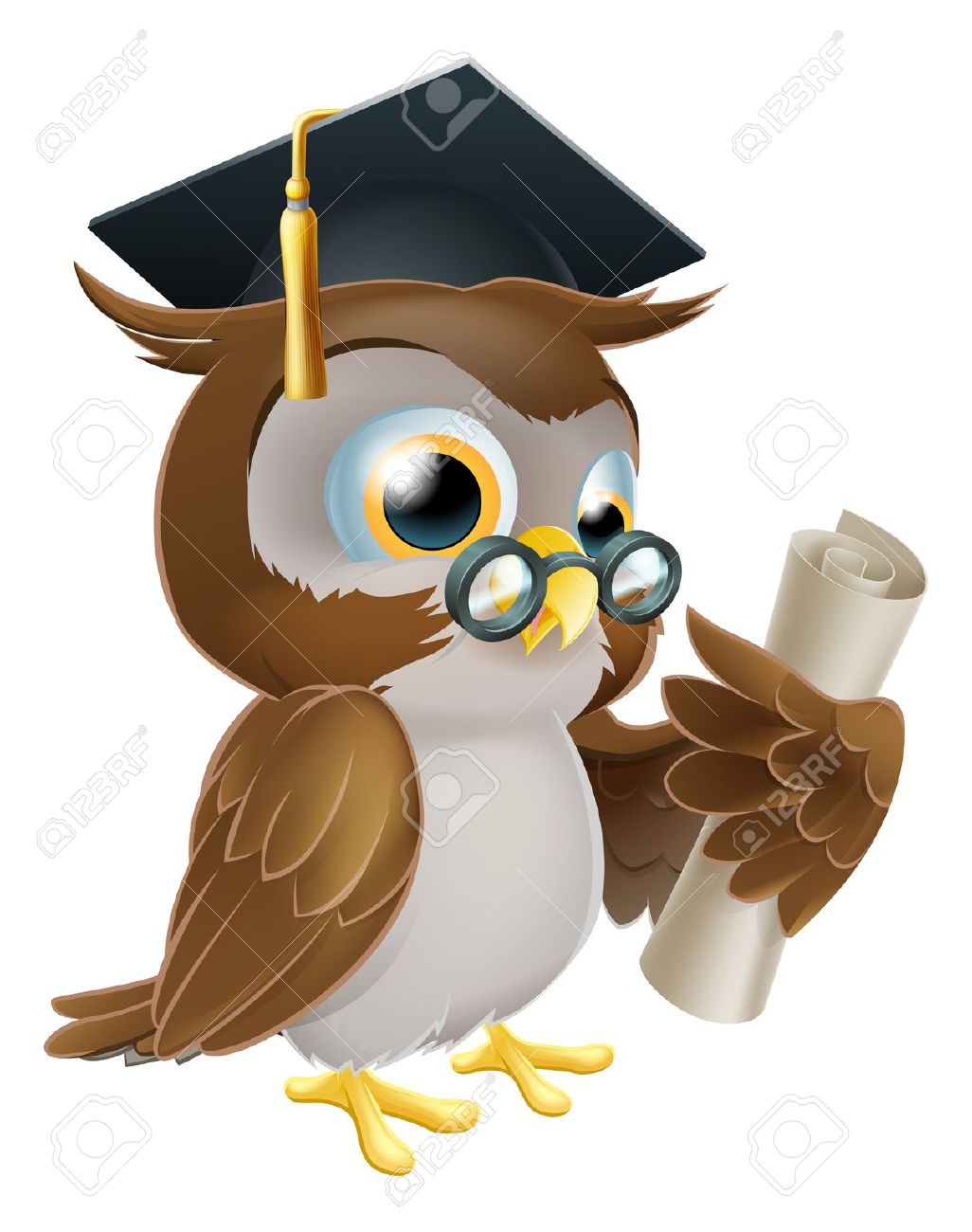 Źródło https://www.google.pl/imgres?imgurl=http%3
				DZIĘKUJE ZA UWAGĘ